Important Inventionsgrade 4teacher T. Vasilyeva
1
Plan of the lesson
Vocabulary
Speak about inventions and gadgets 
True/false 
Answer the questions
Grammar 
Group work (speaking)
2
What is the most important invention? Why?
3
True / False
People printed the first books by hand. 
They used ink and a pencil called a quill, which they made from a feather.
They wrote on material, which they made from animal fur.
It took years to make one book.
A technology called pressing changed how people made books. 
Johannes Gutenberg invented a printing machine.
This invention could make lots of books quickly.
It reduced the cost of the books.
More people were able to buy books and so more people learned to listen.
4
True / False
People wrote the first books by hand. 
They used ink and a pencil called a quill, which they made from a feather.
They wrote on material, which they made from animal skins.
It took years to make one book.
A technology called printing changed how people made books. 
Johannes Gutenberg invented a pressing machine.
This invention could make lots of books quickly.
It reduced the cost of the books.
More people were able to buy books and so more people learned to read.
5
Order the sentences
6
7
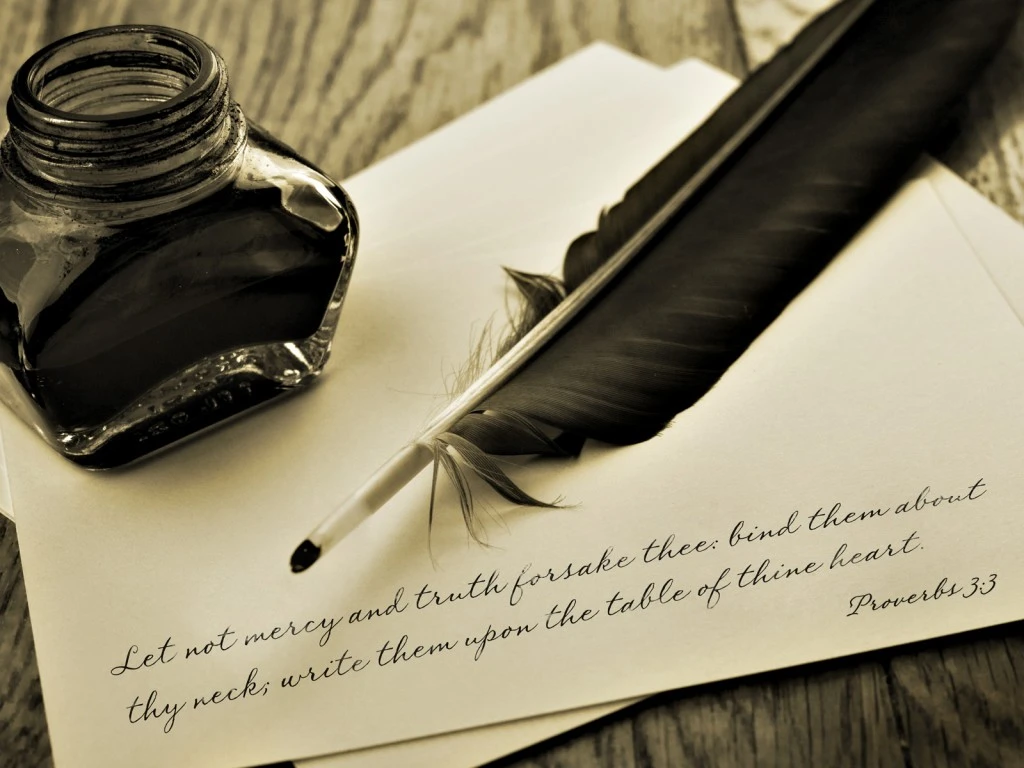 8
9
10
11
12
13
Open the brackets
Johannes Guttenberg ……………… (invent) the printing machine many years ago. It ………………..(take) years to make one book. 
What …………you …………….. (do) now? – I …………………..(listen) to the music. – But I don’t hear any music! – Look! I …………………….(use) my earphones!
Many years ago books ………………(be) very expensive because people ……………….. (make) them by hand.
I ………………(use) my tablet every day. I …………………(look for) some information in the Internet and my brother ………………….. (download) music.
Fill in: Which / who / where
A washing machine is a thing ………….. 
we use to wash clothes




A hair drier is something …………we use to dry hair
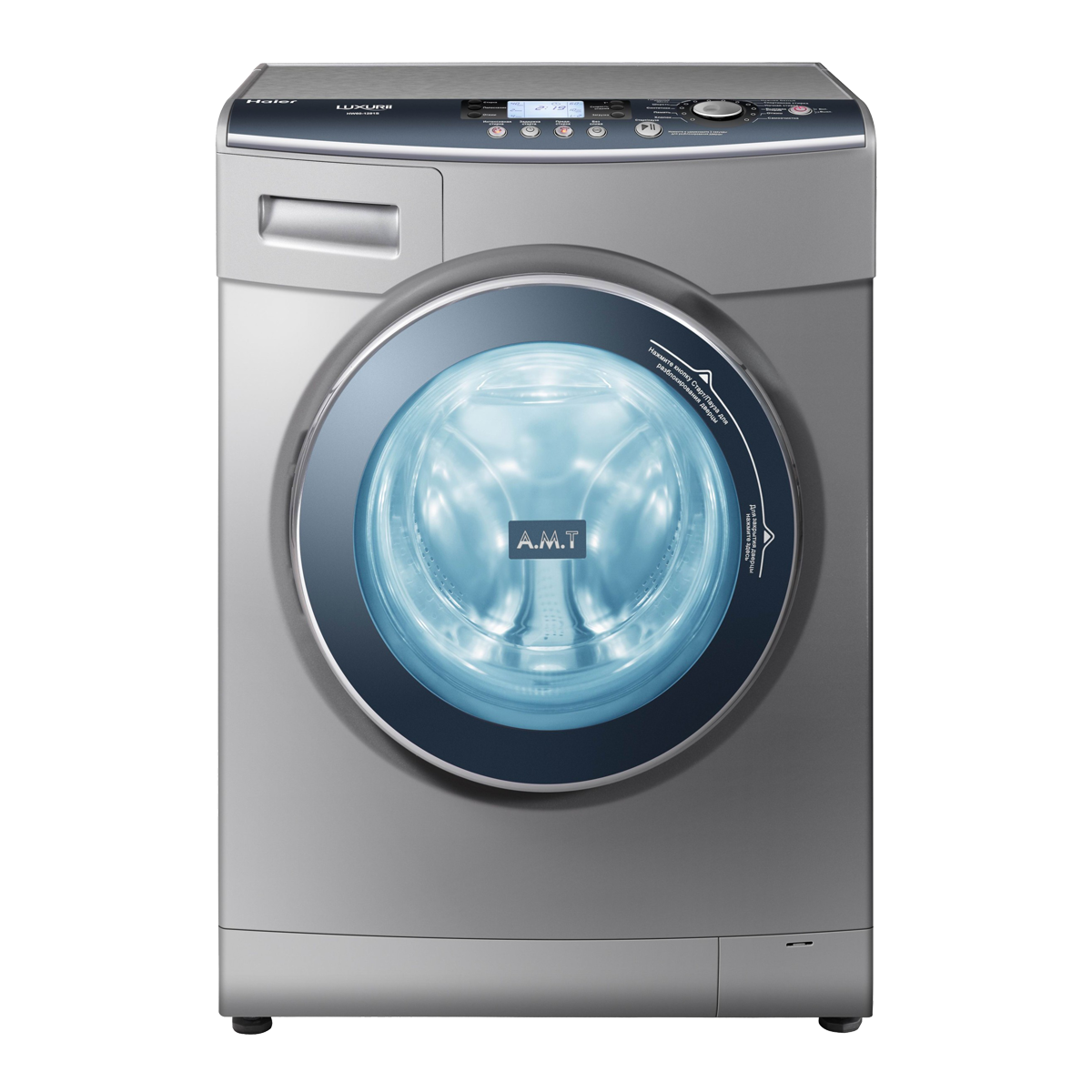 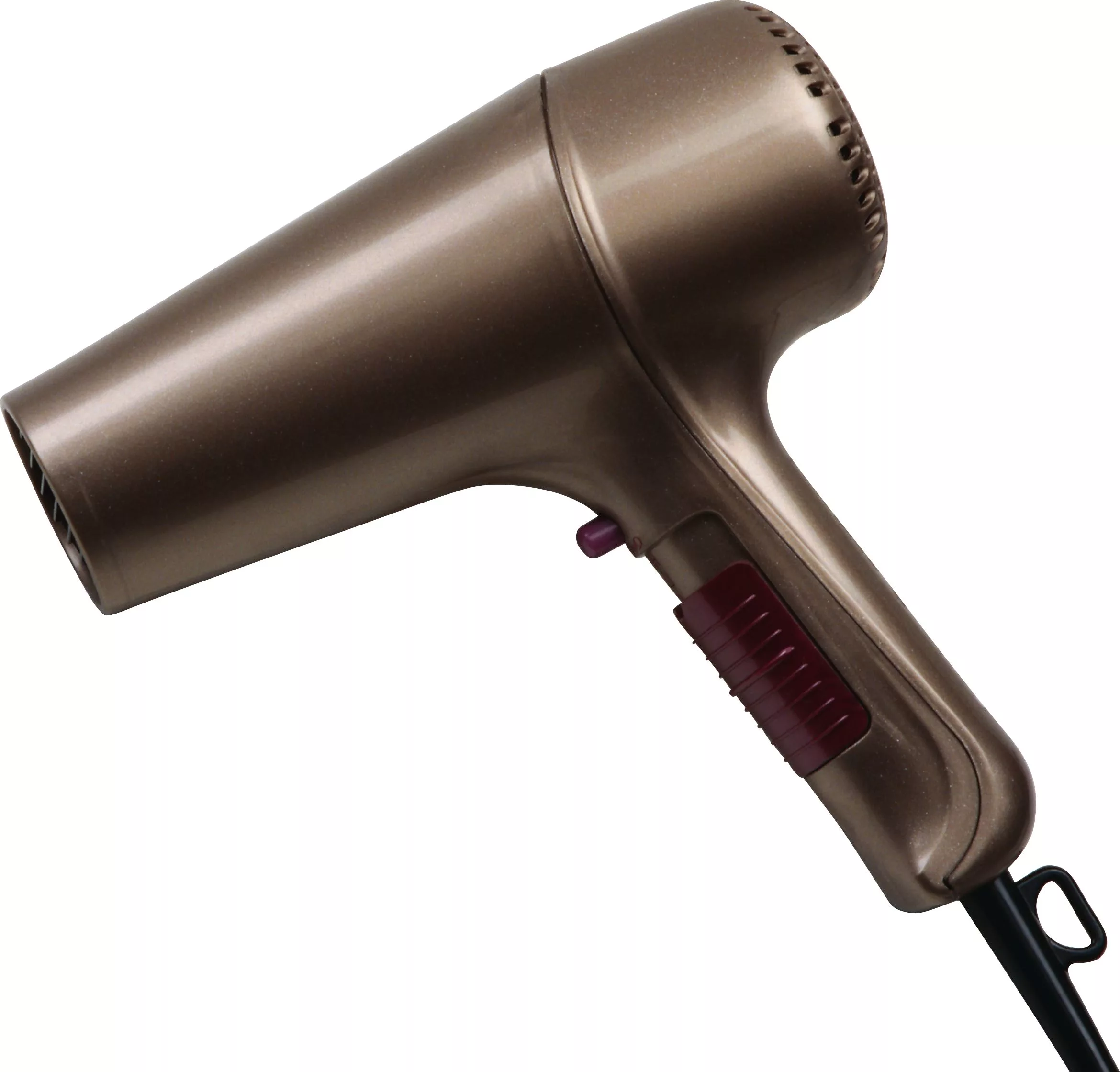 15
Fill in: Which / who / where
Lomonosov is a scientist ………….. gave his name to our school.




Mozhayskoe Avenue is the street ……………..you can see our school.
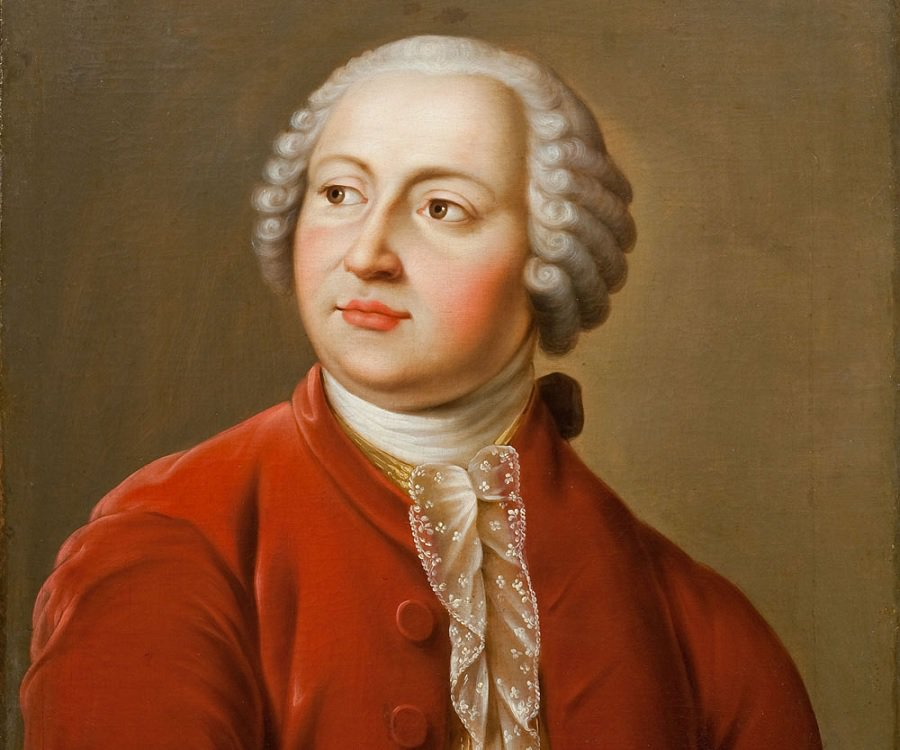 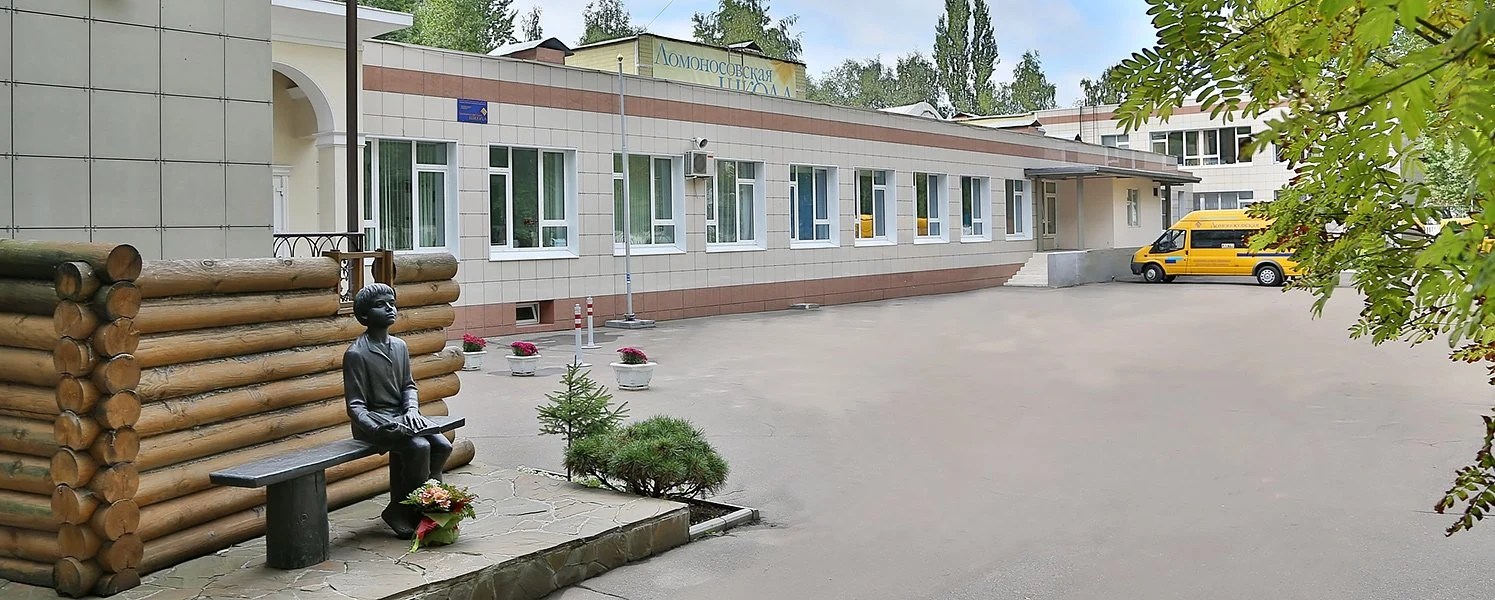 16
Fill in: Which / who / where
A mobile phone is some thing …………. we use to call people.




A microscope is a thing  ________ we use to see small things.
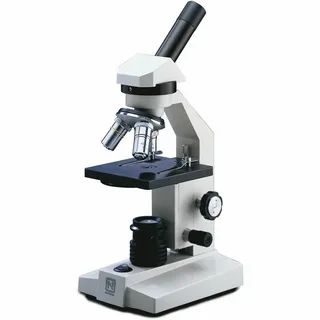 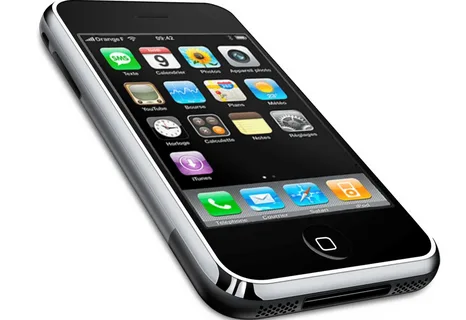 17
Fill in: Which / who / where
Pushkin is a person ………….. wrote “ Golden Fish”.




Kremlin is a place ……………..the president of Russia works.
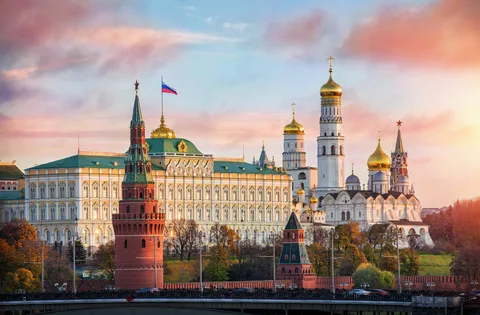 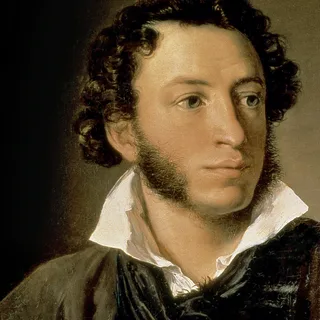 18
Guess the word. Make your own riddle
School is the place where we can use it.
The students are people who can read it.
It’s a thing which is important for learning.
It can be different colours, big and small, thin and thick.
We use it at daytime or with the lamp. You shouldn’t use it lying in bed – it’s bed for your eyes.
It is an important invention because…
19